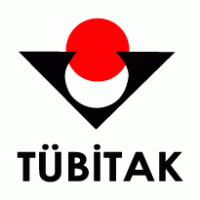 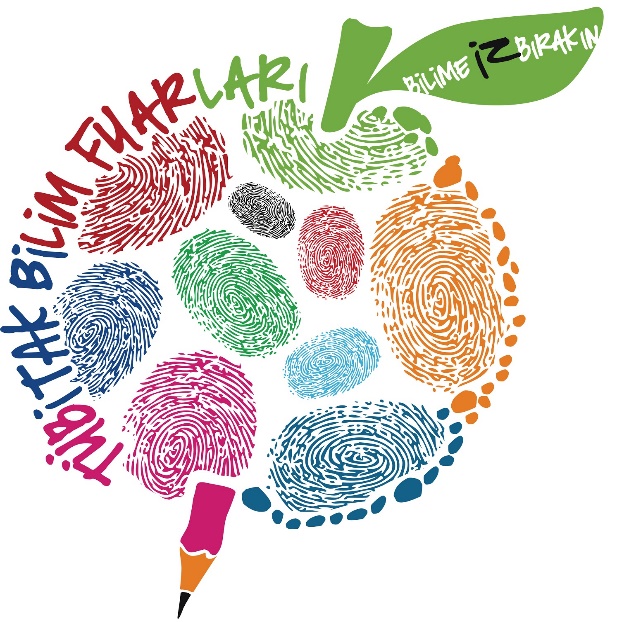 TÜBİTAK 
4006 BİLİM FUARLARI
TÜBİTAK 4006 BİLİM FUARLARI
Başvuru sistemi Aralık ayında açılacaktır (bu tarih web sitesinde ilerleyen günlerde ilan edilecektir). Başvuru son tarihi 15 Ocak 2017 olarak belirlenmiştir.Başvuru yaparken yürütücü/okul/okul müdürü bilgilerinin yanısıra, sergilenecek projelere ait projenin adı/konusu/amaç/özet bilgileri de BAŞVURU AŞAMASINDA sisteme girilecektir.
TÜBİTAK tarafından üniversitelerden görevlendirilecek İl Temsilcileri, sisteme girilen proje bilgilerini görüntüleme hakkına sahiptir.
 İl Temsilcileri her bir başvurunun proje bilgilerini kontrol edip sergilenmesine onay verecek ya da vermeyecektir. Bu nedenle BAŞVURU AŞAMASINDA İl Temsilcisiyle görüş alışverişinde bulunabilecektir.
Okul hizmet alanına göre sergilenecek proje sayısına sınır getirilmiştir.  Okul hizmet alanı 1, 2, 3, 4 olan okullar en az yarısı araştırma projesi olmak üzere sadece 20, okul hizmet alanı 5, 6 olan okullar ise en az yarısı araştırma projesi olmak üzere sadece 10 proje sergileyebilecektir.
Bilim fuarı başvuruları proje yürütücüsü tarafından yapılır.
 
 Başvuru yapan okulda veya BİLSEM’de kadrolu ya da tam zamanlı görevlendirilmiş bir öğretmen, proje yürütücüsü olabilir. 

Her okuldan ve BİLSEM’den sadece bir 4006 bilim fuarı başvurusu yapılabilir. 

Okul/BİLSEM müdürü ve/veya müdür yardımcıları, proje yürütücüsü olamaz. 

TÜBİTAK Bilim Fuarları düzenlemek için MEB’e bağlı okullar (hizmet alanı 1,2,3,4 için) ve BİLSEM’ler 20 proje sergilemelidir. Bu koşul, Milli Eğitim Bakanlığı’nın 5. ve 6. hizmet alanlarında bulunan okullar için 10 proje olarak belirlenmiştir. (Robot kitleri ile proje yapmak isteyen okullar için de belirtilen koşullar geçerlidir).
Fuarda sergilenecek projelerin içerik bakımından türleri aşağıdaki gibi olacaktır. Bu projelerden en az %50’si “araştırma projesi” olmak zorundadır. (Görme, işitme ve zihinsel engelliler okulları bu kuralların dışındadır.) 
Tasarım: Bir problemi çözecek, bir işi daha iyi yerine getirecek bir maket/model/alet geliştirilir 

Araştırma: Bir konu hakkında tespit edilen problemi çözmeye yönelik verilerin (anket, mülakat, gözlem, deney…) ağırlıklı kullanıldığı projeler. 
Tanıtım: Bir ilin, bir bölgenin, bir yapının farklı yönleriyle tanıtımı
Robot/yazılım (Fuar kapsamında robot kitleri ile proje yapılması halinde, bu projenin görev tanımlama ve bu göreve göre algoritma geliştirme aşamalarından oluşması gerekmektedir. Robot projeleri dâhil tüm bilim fuarı projeleri bir poster sunumuyla sergilenmelidir.) (Robot kiti ile yapılan uygulamalar araştırma projesi kapsamında değerlendirilmez.) 

Başvuru aşamasında fuarda sergilenmek üzere hazırlanan projelere ait proje başlığı, amaç/özet, proje türü, projenin alanı gibi bilgiler başvuru aşamasında sisteme girilecektir. Sergilenecek her bir proje için bu bilgilerin girilmesi gerekmektedir.
Sergilenecek proje bilgilerinin son hali sisteme girilip yürütücü tarafından başvurunun tamamlanmasına müteakip, desteklenmesine karar verilen okulların projeleri sözleşmeleri taraflarca imzalanıp, ödenekler aktarılacaktır.
Asuman FIRAT : 0505 757 2789

Mehmet Ali KÜPELİ : 0543 416 6068

arge01projeler@gmail.com